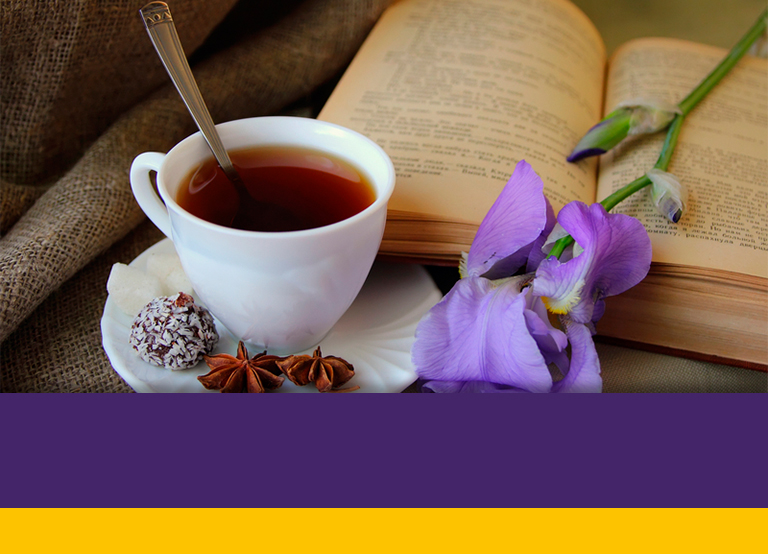 Women Discovering Jesus
General Conference
Women's Ministries Department
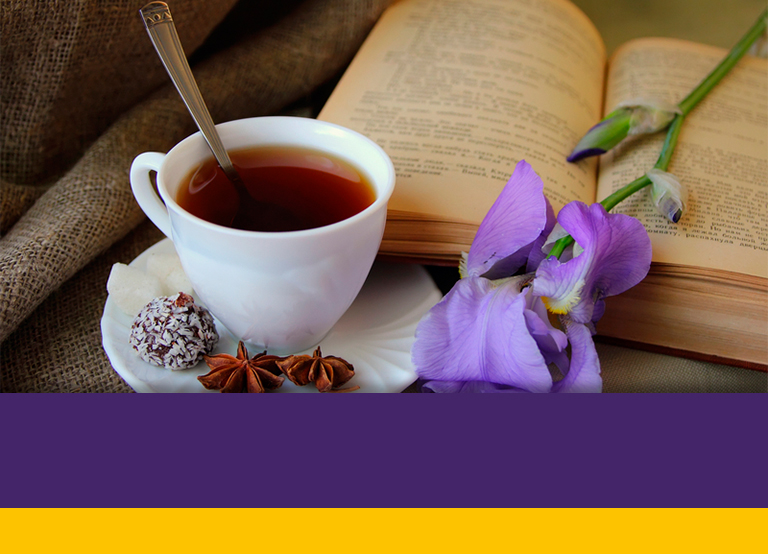 Lesson Two Jesus is My Elder Brother
[Speaker Notes: INTRODUCTION
 
At the end of World War II, Amy had just entered her teens.  She lived with her parents in a small town in the northeastern United States and was the youngest of their five living children.  Amy’s three sisters were married with families of their own, and her brother had been overseas for several years.  She had written childish letters to him ever since he had been called to military duty, and he had faithfully responded.  The war years had been long and lonely for families all over the world.  But now it was over.  Big Brother John was coming home!
 
It was a joyous homecoming, with family and friends gathering for a big celebration.  Amy and John began a new and close relationship, spending much time in each other’s company. Amy noticed that John and their father seemed to especially enjoy one another.  They had a lot in common and liked to talk and work together.  Both men were thoughtful of Amy’s feelings and needs and Amy’s relationship with her father was made more complete by the presence of her older brother.]
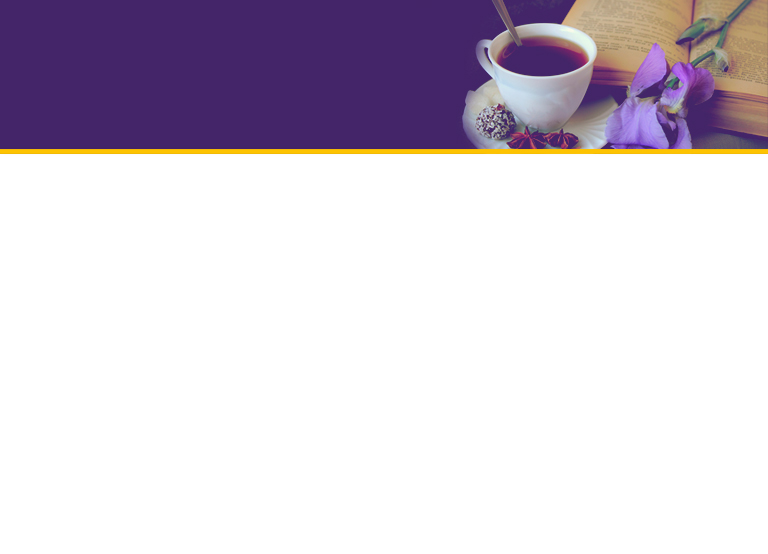 JESUS IS our elder brother
What claim to His identity did Jesus make?  (Mark 14:61,62)
What right did He give those who received Him and believed in His name?  (John 1:12)
If Jesus is the Son of God, and if we, His followers, are the children of God, can you see that Jesus is our elder brother?
[Speaker Notes: What claim to His identity did Jesus make?  (Mark 14:61,62)
 
What right did He give those who received Him and believed in His name?  (John 1:12)
 
 If Jesus is the Son of God, and if we, His followers, are the children of God, can you see that Jesus is our elder brother?

 In Matthew 12:46-50, we find another instance when Jesus claimed us as his brothers and sisters.  As you read this text, remember that Jesus was not denying His earthly relationships; He was pointing out to His followers that all people have the chance to be part of His family.  The NIV states it like this:  

“While Jesus was still talking to the crowd, His mother and brothers stood outside, wanting to speak to Him.  Someone told Him, ‘Your mother and brothers are standing outside, wanting to speak to you.’  He replied, ‘Who is my mother, and who are my brothers?’  Pointing to his disciples, He said, ‘Here are my mother and my brothers.  For whoever does the will of my Father in heaven is my brother and sister and mother.’”]
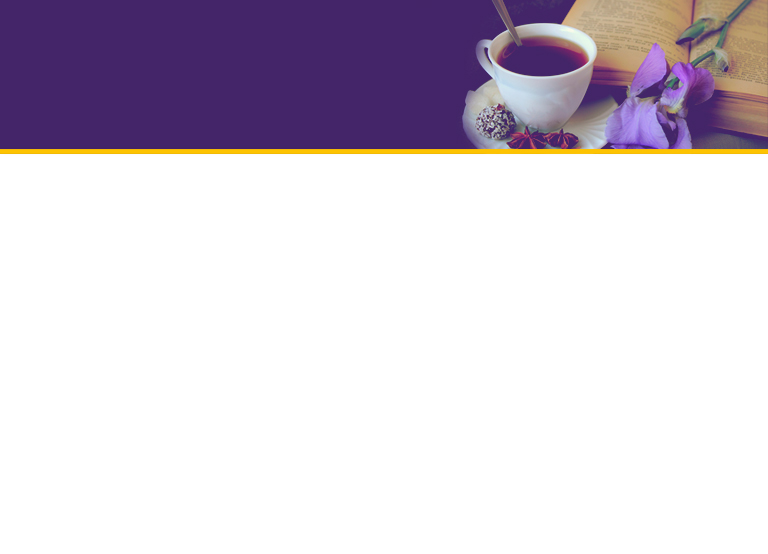 HIS EARTHLY MISSION
Jesus was always sought out by the multitudes.  On one occasion, His disciples were concerned that He had not had time to eat, and they said to Him, “Rabbi, eat something”(John 4:31, NIV). What was Jesus’ reply?
Whom do you believe “sent” Jesus to earth, and why was Jesus so interested in doing His will?  (John 17:1-3)
How does this help you to understand how we should obey the will of God?
[Speaker Notes: HIS EARTHLY MISSION
 
4. Jesus was always sought out by the multitudes.  On one occasion, His disciples were concerned that He had not had time to eat, and they said to Him, “Rabbi, eat something”(John 4:31, NIV). What was Jesus’ reply?
 
5. Whom do you believe “sent” Jesus to earth, and why was Jesus so interested in doing His will?  (John 17:1-3)
 
6. How does this help you to understand how we should obey the will of God?]
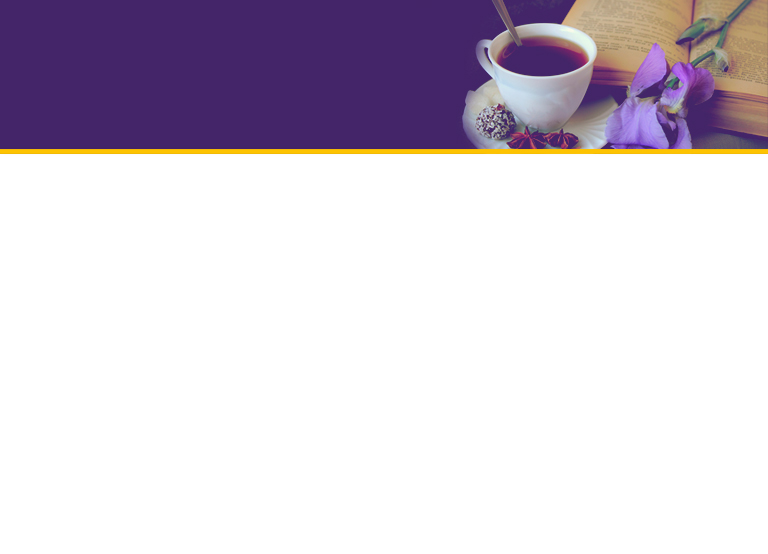 OUR LORD’S PRAYER
Read Matthew 6:1-8.  Several times in these verses, Jesus speaks of God.  What does He call Him?
We find what we call The Lord’s Prayer in Matthew 6:9-13. 
Jesus called God Father, and says that we are to also call Him Father.  It is a wonderful privilege to have such a loving and merciful Father.  What other privileges are we to have as sisters of Christ?  (Romans 8:16,17)
[Speaker Notes: OUR LORD’S PRAYER
 
Read Matthew 6:1-8.  Several times in these verses, Jesus speaks of God.  What does He call Him?
  
We find what we call The Lord’s Prayer in Matthew 6:9-13.  How does Jesus say we should address God?
 
 Jesus called God Father, and says that we are to also call Him Father.  It is a wonderful privilege to have such a loving and merciful Father.  What other privileges are we to have as sisters of Christ?  (Romans 8:16,17)
 
 
 
Janet’s mother abandoned her when she was only three weeks old.  Because of legal delays, Janet passed the age when adoption was likely, and resigned herself to living in other people’s homes.  Some were kind to her; others were not.  But Janet always did the best she could and tried to be cheerful.  When she was sixteen, the wealthy Carver family took her in as a kind of companion/maid for Mrs. Carver.  Over the months, Janet proved herself trustworthy, gentle, and thoughtful.  Mrs. Carver’s son, Damon, who had all along felt that the family should adopt Janet, renewed his persuasion.  Mr. and Mrs. Carver could see how right Damon was, for they had come to love Janet greatly.  Before starting adoption proceedings, however, Mr. Carver had a serious talk with Damon.]
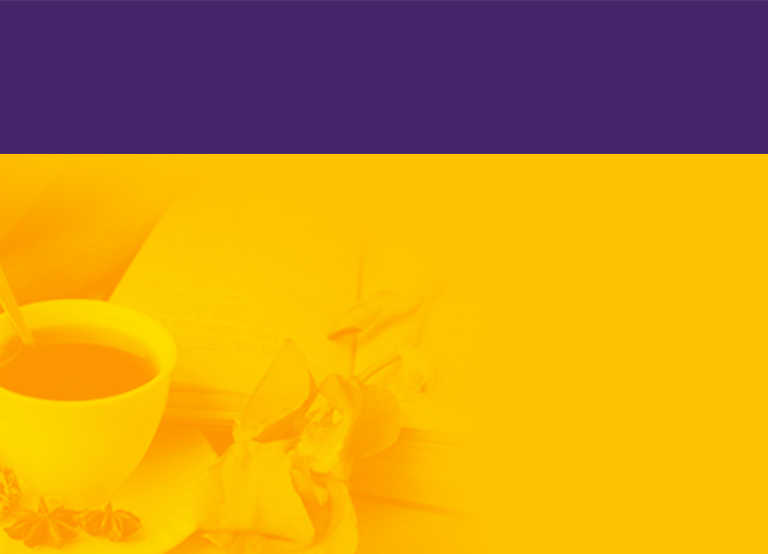 [Speaker Notes: “Son,” he began, “as our only heir, you will inherit a vast fortune.  If used wisely, this wealth will take care of you and your descendants for many years to come, and will enable you to do a great deal of good in the world.  Do you realize that our adopting Janet will cut your fortune in half?”
 
Damon smiled, “Father, my sister and I will share whatever comes our way, equally, and in love.”
 
“How great is the love the Father has lavished on us, that we should be called children of God!  And that is what we are!”  (1 John 3:1, NIV)
 
Some of you may have sisters who were born to the same parents you were.  You may also have sister who have been “born” into your family by adoption.  Or perhaps you were the one who was adopted.  Whatever the circumstances, you are now part of one family.  Unfortunately, in earthly adoptions there are sometimes problems, such as jealousy or feelings of superiority.  Isn’t it wonderful that no such emotions exist in the family of God?  Read what Ellen White says in The Desire of Ages, p. 638:
 
“All who have been born into the heavenly family are in a special sense the brethren of our Lord.  The love of Christ binds together the members of His family, and wherever that love is made manifest, there the divine relationship is revealed.  ‘Everyone that loveth is born of God, and knoweth God’” (1 John 4:7, emphasis supplied).]
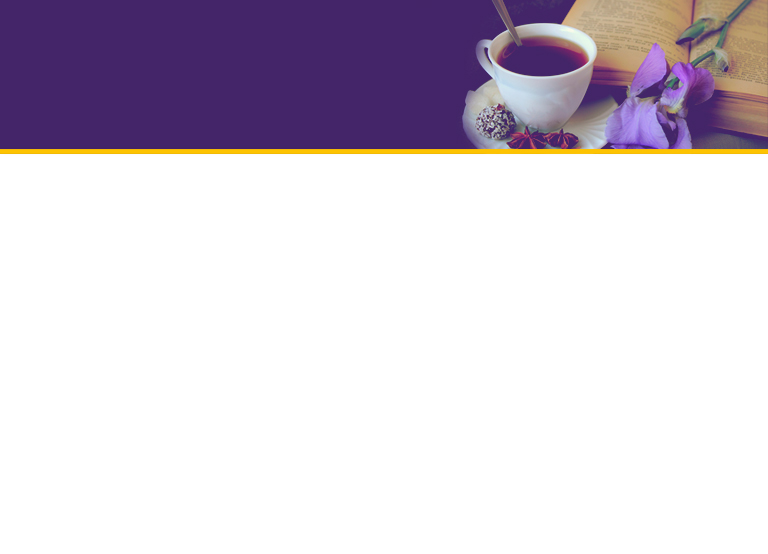 AS MY ELDER BROTHER, JESUS HELPS ME BECOME A CHERISHED 
DAUGHTER OF OUR FATHER GOD.
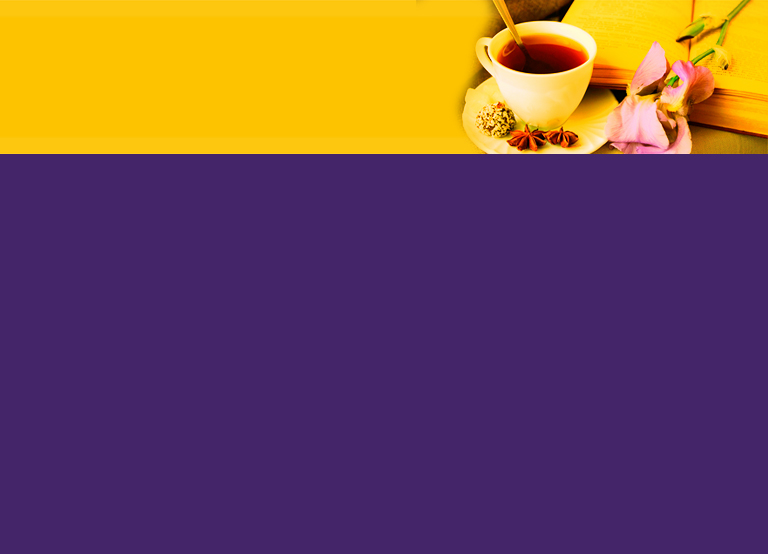 Jesus, my Brother,
hold me close in Your arms.
Introduce me to our Father, I can rest in His arms.